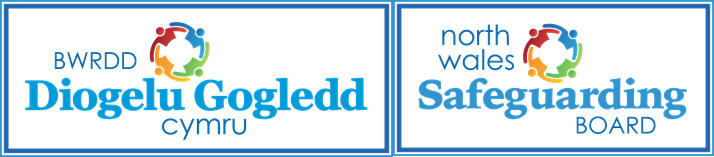 CelcioBRIFF 7 MUNUD
1. Beth yw hyn?
Celcio yw casglu a chadw gormod o unrhyw ddeunydd, i’r graddau ei fod yn amharu ar weithrediad o ddydd i ddydd (Frost & Gross, 1993).  Mae celcio patholegol neu orfodol yn fath penodol o ymddygiad a nodweddir gan:    
Gaffael a methu â chael gwared ar nifer fawr o eitemau nad ydynt yn ôl pob golwg yn werth rhyw lawer, neu ddim o gwbl, a fyddai’n cael eu hystyried fel sbwriel gan bobl eraill.   
“Annibendod” difrifol yng nghartref yr unigolyn fel nad oes modd ei ddefnyddio mwyach fel lle byw hyfyw;   
Trallod sylweddol neu amhariad ar waith neu fywyd cymdeithasol (Kelly 2010).
Gwyliwch: 
Stori Keith - Ffilm bersonol a theimladwy am Gelcio - You Tube 
(Bwrdd Diogelu Oedolion Birmingham 2016)
2. Beth yw hyn?
Gellir celcio unrhyw beth mewn amrywiaeth o lefydd, gan gynnwys yn eiddo’r preswylydd, mewn gardd neu mewn man cymunedol.  Mae pobl yn celcio pob math o bethau, ond maent fel arfer yn cynnwys, ond nid yn gyfyngedig i ddau gategori:    
Celcio Sych  
Dillad   
Papurau newydd, cylchgronau, llyfrau neu ffotograffau
Biliau, derbynebau neu lythyrau   
Bagiau plastig a bocsys 
Offer meddygol     
Pethau y gellir eu casglu fel teganau, fideos, DVDs neu gryno-ddisgiau    
Celcio Gwlyb  
Bwyd a chynwysyddion bwyd   
Ysgarthion ac wrin  
Anifeiliaid
3. Materion a sbardunau
Mae’n bosibl y bydd materion niferus a chymhleth sy’n sbarduno ymddygiad celcio: 
Pethau fel:
Digwyddiadau andwyol fel oedolyn 
Trawma plentyndod
Dibyniaeth ar alcohol
Iselder
Profedigaeth
Problemau iechyd / symudedd
4. Materion Allweddol - sut all celcio effeithio ar yr unigolyn?Stori Keith - Ffilm bersonol a theimladwy am Gelcio - You Tube (Bwrdd Diogelu Oedolion Birmingham 2016)
Teimlo’n isel?
Eisiau cuddio? 
Yn teimlo fel petaent wedi cyrraedd y gwaelod un? 
Ar ôl clirio a chael gwared ar bethau ydyn nhw’n teimlo’n: ofn; noeth? 
Fel petaent yn byw dau fywyd?  
Ddim yn gallu gwahodd neb draw (eithrio cymdeithasol / arwahanrwydd)? 
Ddim yn gallu defnyddio ystafelloedd yn y tŷ ar gyfer eu dibenion gwreiddiol?  
Ddim yn gallu coginio - ddim yn gallu ymolchi eu hunain (effaith iechyd corfforol)  
Ddim yn gallu cysgu’n iawn (effaith corfforol a seicolegol)  
Ddim yn gallu gwahodd crefftwyr draw (e.e. gan olygu nad ydynt yn gwasanaethu eu boeler, nad ydynt yn trwsio gollyngiadau, yr eiddo yn dirywio, eu hiechyd yn dirywio)
5. Materion allweddol i’w hystyried
Diogelwch Tân - Mae celcio yn peri risg sylweddol i'r sawl sy'n byw yn yr eiddo sydd wedi’i gelcio a’r sawl sy’n byw gerllaw.  
Galluedd Meddyliol:   Mae pobl sy’n celcio fel arfer yn gallu gwneud penderfyniadau nad ydynt yn gysylltiedig â’r celcio.   Rhaid rhagdybio galluedd oni phrofir fel arall.  Gall y rhai sy'n celcio hefyd feddu ar y gallu i benderfynu celcio er gwaethaf y risgiau. 
Mae’r unigolyn sy’n celcio yn credu y bydd prynu neu gadw pethau’n lleddfu eu hofn a’u gorbryder.  Mae’r celcio i bob pwrpas yn dod yn gysur iddynt.
Ymlyniad gormodol at eiddo:  Gall pobl sy'n celcio fod ag ymlyniad emosiynol amhriodol at eitemau.  
Mae’n bosibl y bydd nifer fawr o anifeiliaid anwes: gall pobl sy’n celcio fod â nifer fawr o anifeiliaid a all fod yn destun cwynion gan gymdogion.  Efallai eu bod yn ystyried eu hunain yn “achubwyr anifeiliaid strae”.
6. Camau Gweithredu:
Mae Diogelu yn cyfeirio at amddiffyn plant ac oedolion rhag camdriniaeth neu esgeulustod, atal amhariad ar eu hiechyd neu eu datblygiad a sicrhau bod plant yn tyfu i fyny, a bod oedolion yn byw o dan amgylchiadau sy'n gyson â darpariaeth gofal diogel ac effeithiol.  Gall tyfu i fyny neu fyw mewn eiddo sydd wedi’i gelcio roi plentyn neu oedolyn mewn perygl sy’n fater diogelu.     
Mae’n rhaid i anghenion y plentyn neu oedolyn mewn perygl ddod yn gyntaf a bydd unrhyw gamau gweithredu y byddwn yn eu cymryd yn adlewyrchu hyn, yn unol â Gweithdrefnau Diogelu Cymru. Felly, pan fo plant neu oedolion mewn perygl yn byw yn yr eiddo, dylid codi rhybudd neu adroddiad Diogelu bob amser.   
Dylai unrhyw weithiwr proffesiynol sy'n gweithio gydag unigolion a allai fod â chyflwr celcio neu'n ymddangos felly ymgynghori â Phrotocol Celcio Gogledd Cymru a sicrhau eu bod yn cwblhau'r Asesiad Ymarferwyr a defnyddio'r pecyn cymorth delweddau mesur annibendod i benderfynu pa gamau i'w cymryd.  
Dylid gwneud atgyfeiriad at Wasanaeth Tân ac Achub Gogledd Cymru. 
Dylai tystiolaeth o gelcio anifeiliaid ar unrhyw lefel gael ei adrodd i'r RSPCA.
7. Camau Gweithredu
Mae Protocol Celcio Rhanbarthol Gogledd Cymru yn nodi’r proses i’w dilyn. 
Gallwch ddod o hyd iddo yma. 
Yn ychwanegol, mae sawl darn o ddeddfwriaeth y gellir ei ddefnyddio mewn achosion o gelcio. 
Deddf Iechyd Cyhoeddus 1936: Adrannau 79, 83 a 84
Deddf Atal Difrod gan Blâu 1949: Adran 4 
Deddf Diogelu’r Amgylchedd 1990:  Adran 80, (Gellir dod o hyd i ddiffiniadau o Niwsans Statudol yn Adran 79)

https://www.northwalessafeguardingboard.wales